La place des cafés dans les zones rurales
Sondage Ifop pour France Boissons
Contacts Ifop : 
Damien Philippot / Jean-Philippe Dubrulle / Pierre-Yves Angles
Département Opinion et Stratégies d’Entreprise
01 45 84 14 44
prenom.nom@ifop.com
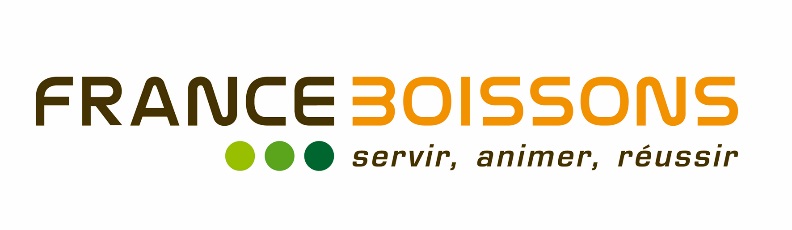 Janvier 2016
La méthodologie
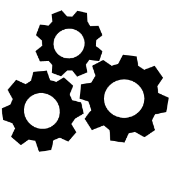 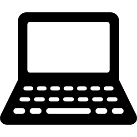 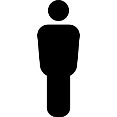 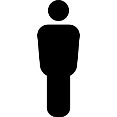 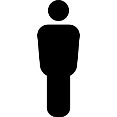 Les résultats de l’étude
L’appréciation du lien social en général
QUESTION :	Par rapport à il y a une dizaine d’années, diriez-vous que le lien social en France s’est plutôt renforcé, s’est plutôt affaibli ou qu’il n’a pas changé ?
Habitants des communes de moins de 5 000 habitants
Octobre 2015
Rappel  Ensemble des FrançaisSeptembre 2010*
(*) Sondage Ifop pour Heineken réalisé par téléphone du 2 au 3 septembre 2010 auprès d’un échantillon de 957 personnes, représentatif de la population française âgée de 18 ans et plus
La perception de l’enclavement de sa commune
QUESTION :	D’une manière générale, par rapport aux grandes villes, avez-vous le sentiment que les pouvoirs publics s’occupent plus, moins ou ni plus ni moins des territoires ruraux ?
L’évolution du nombre de commerces de proximité sur son territoire
QUESTION :	Par rapport à il y a une dizaine d’années, avez-vous le sentiment qu’il y a dans le territoire où se situe votre commune... ?
Les commerces de proximité présents dans sa commune
QUESTION :	Et dans votre commune, y a-t-il un(e) ou plusieurs... ?
Total  « NON »
31%
31%
40%
42%
La contribution des commerces de proximité au lien social
QUESTION :	Selon vous, parmi les lieux suivants, lequel contribue le plus au lien social dans une commune comme la vôtre ?
L’impact des cafés sur le lien social
QUESTION :	D’après vous, les cafés jouent un rôle dans le lien social... ?
Habitants des communes de moins de 5 000 habitants
Octobre 2015
RappelEnsemble des FrançaisSeptembre 2010
Total  « IMPORTANT »
Total  « PAS IMPORTANT »
94%
80%
6%
37%
60%
40%
L’impact des commerces de proximité sur le dynamisme économique de sa commune
QUESTION :	Et pour chacun de ces commerces, dans le dynamisme économique d’une commune comme la vôtre, diriez-vous qu’il joue un rôle... ?
Total  « IMPORTANT »
Total  « PAS IMPORTANT »
6%
94%
88%
12%
23%
77%
68%
32%
Le souhait d’installation d’un café dans sa commune
QUESTION :	Vous personnellement, souhaitez-vous qu’un café s’installe dans votre commune ?
Base : aux habitants des communes où il n’y a plus de café, soit 31% de l’échantillon
TOTAL Oui
82%
Habitants des communes de moins de 5 000 habitants
Octobre 2015
Rappel  Ensemble des FrançaisOctobre 2014*
74%
(*) Sondage Ifop pour Heineken réalisé par questionnaire auto-administré en ligne du 28 au 30 octobre 2014 auprès d’un échantillon de 1 502 personnes, représentatif de la population française âgée de 18 ans et plus
La légitimité de solutions pour l’installation ou le maintien de cafés dans sa commune
QUESTION :	Pour chacune des initiatives suivantes, pensez-vous qu’elle serait tout à fait, plutôt, plutôt pas ou pas du tout légitime pour maintenir ou développer le nombre de cafés dans votre commune ?
Total  « LEGITIME »
Total  « PAS LEGITIME »
18%
82%
77%
23%
23%
77%
71%
29%